Creating the forensic community
Robert Green
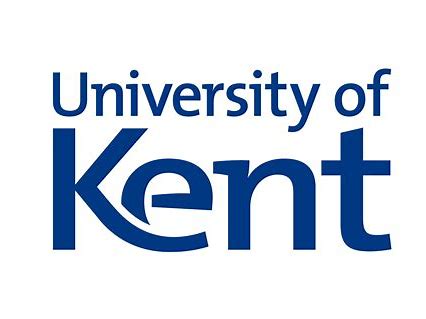 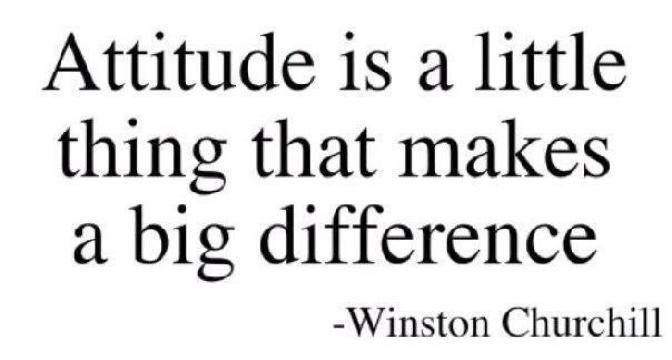 Disclaimer
These are just personal thoughts and activities I’ve initiated since dipping my toe into academia.
These ideas shouldn’t necessarily be taken to reflect the views of the school or the University of Kent. Does it work – dunno but maybe?
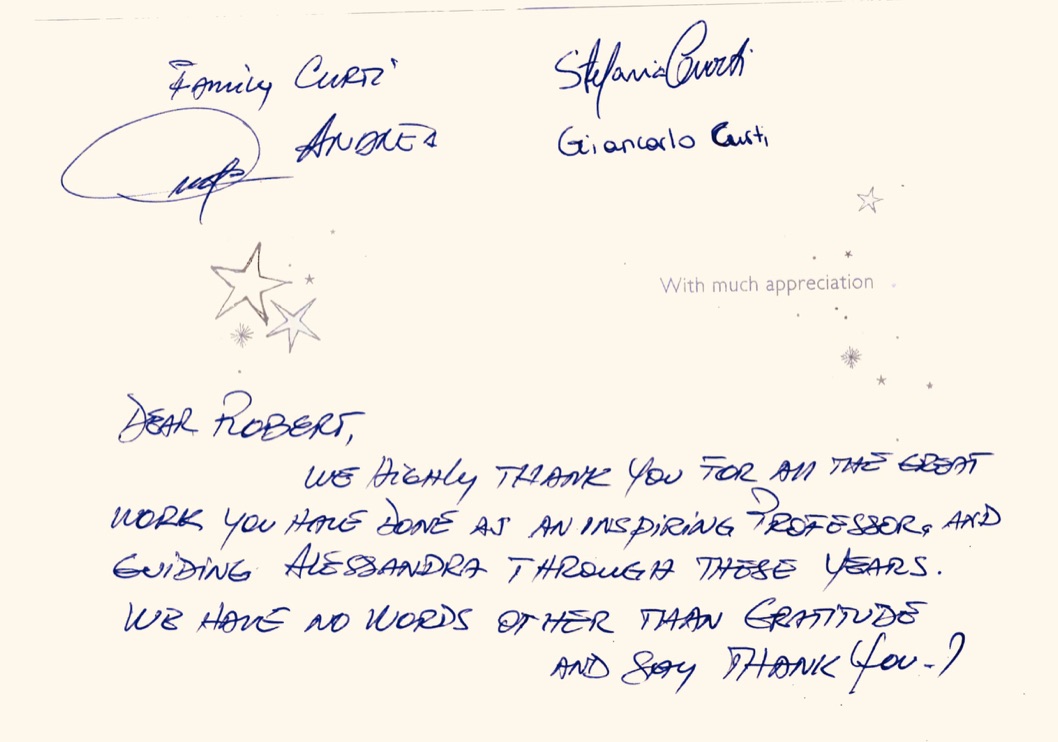 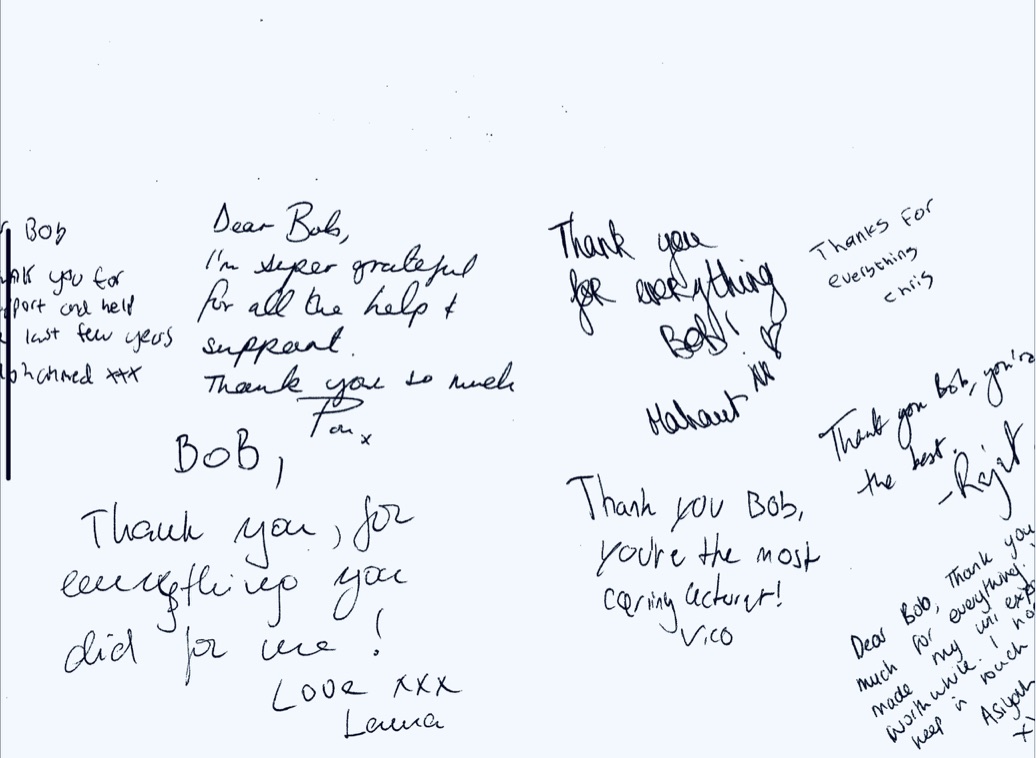 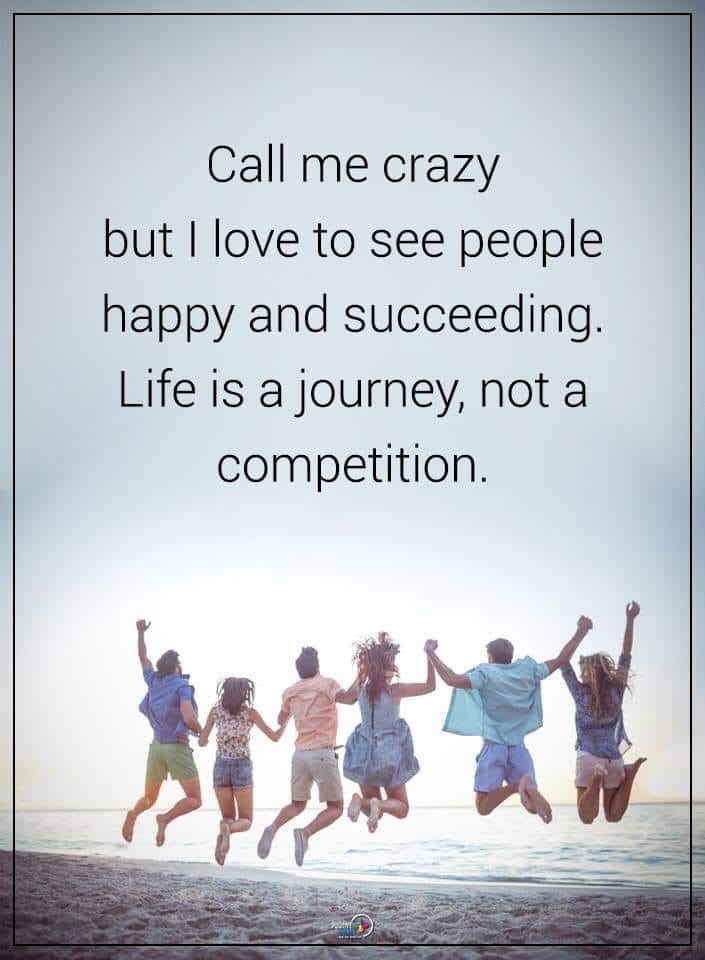 Where it all began
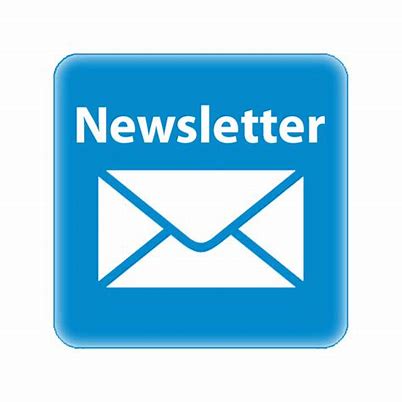 During my first  full-time job in teaching after leaving the Home Office.
 Some observations “… well there’s not much happening in forensic science is there” (Student). There was and is lots happening!
‘Article of the week’ (a weekly article from an academic journal or news item to students) – uptake variable.
Developed into a termly, monthly and now weekly newsletter to all forensic science students.
Yes – it takes me some time to do this now but helps keep regular contact (termly – monthly not so effective) and it gets me out of shopping 
Take a look at last weeks edition here (There are links to past issues on the back page).  An typical issue from 2017 can be seen here
FB ‘chat group’ circulation of weekly news, circulation circa 200
How does this benefit
Gives a sense of belonging
Keeps us all up to date with latest news (curriculum lag – feedback from employers)
Inspiration by seeing success of others 
Keeps in touch with alumni, friends, family, colleagues
Our students like the approach 
Our faculty employment adviser notes “…a sense of community which is unrivalled in other academic schools is also evident and fostered by the work of the Forensic society and the extracurricular visits organised for students”.
Make it enjoyable
University can seem a long slog so
Office ‘hour’ – vs WhatsApp contact?
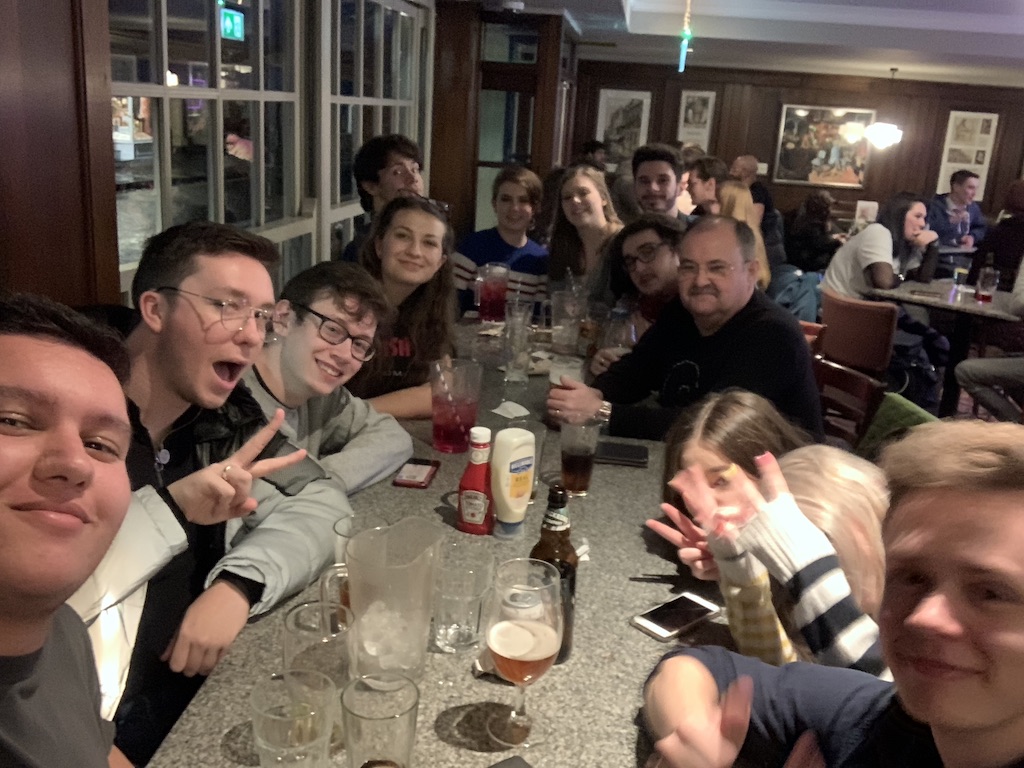 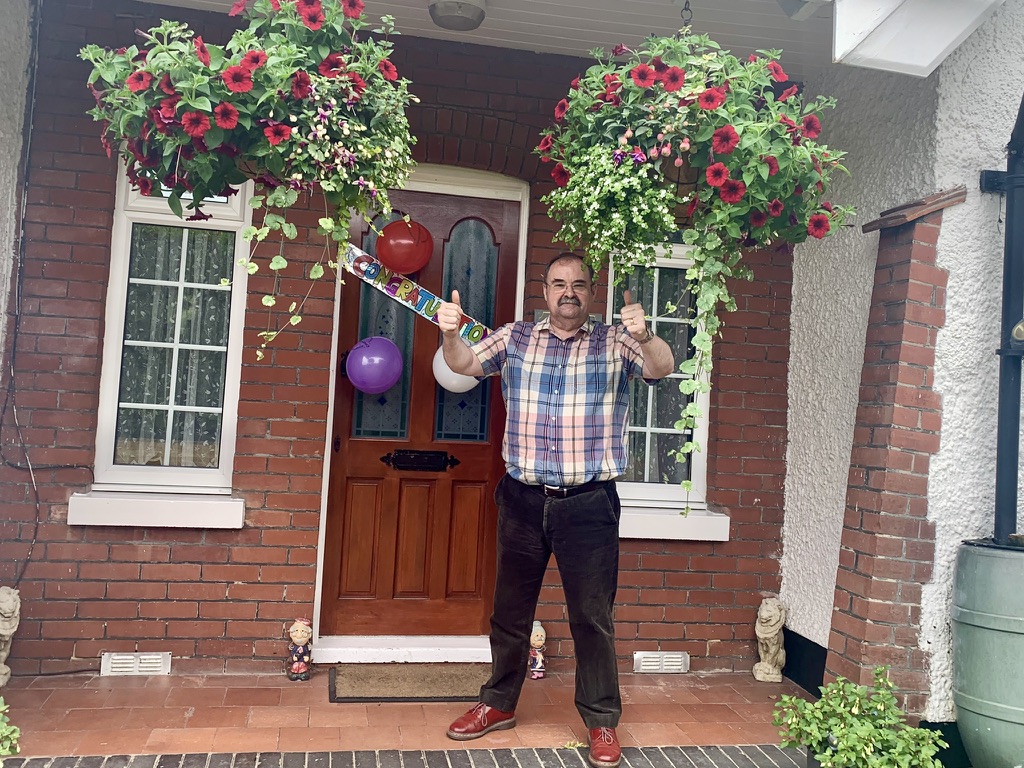 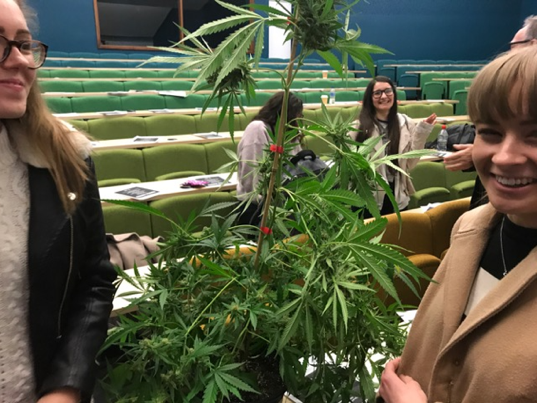 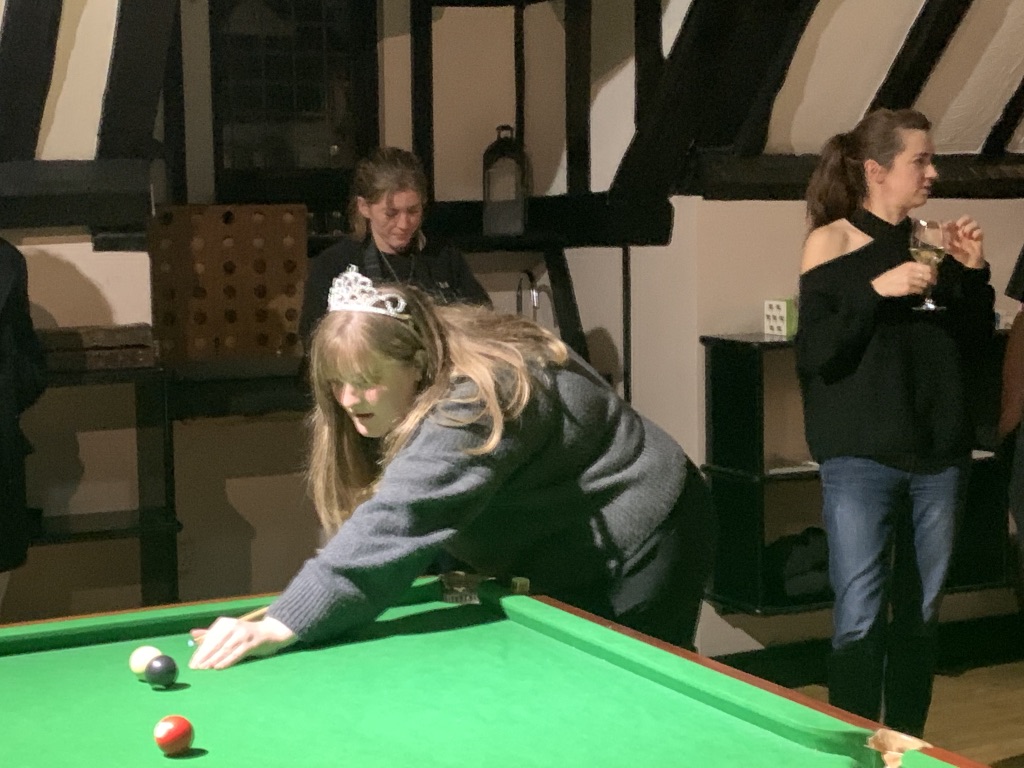 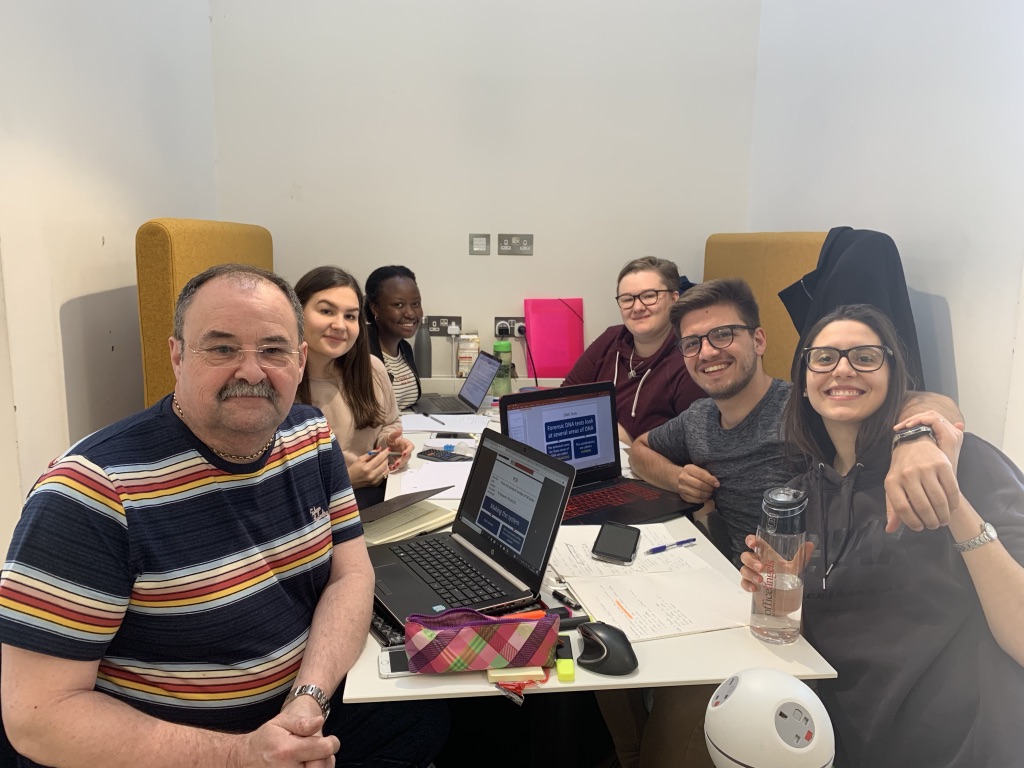 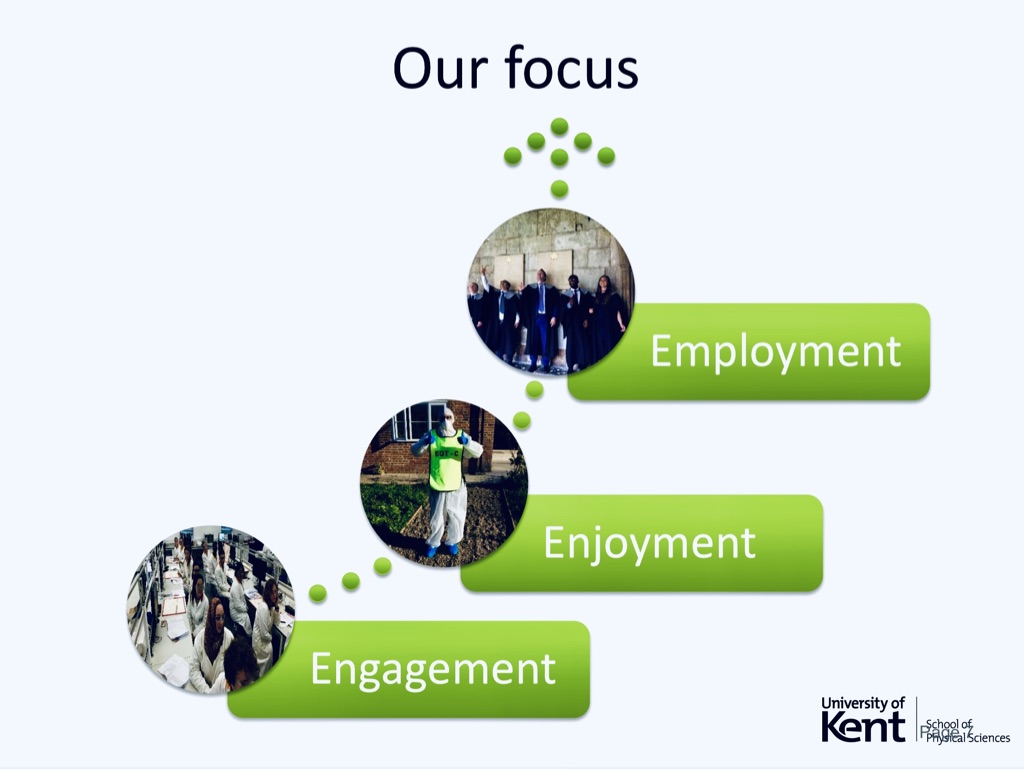 Students society
Owned by the students (first and foremost)
They need our support to help them succeed.
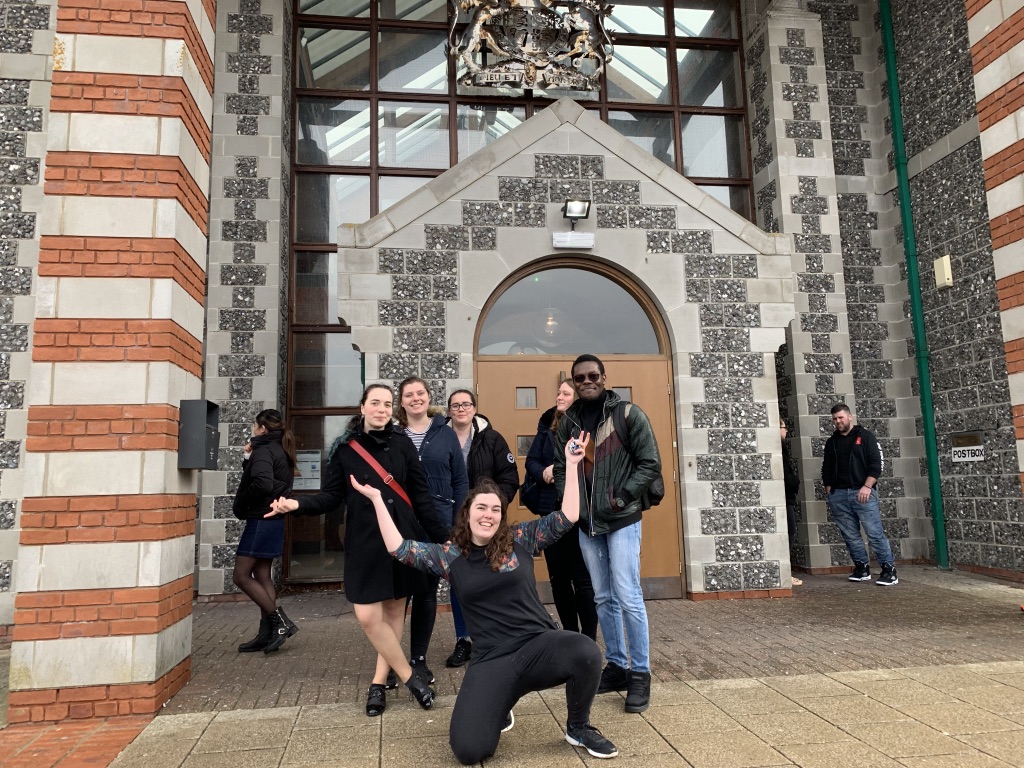 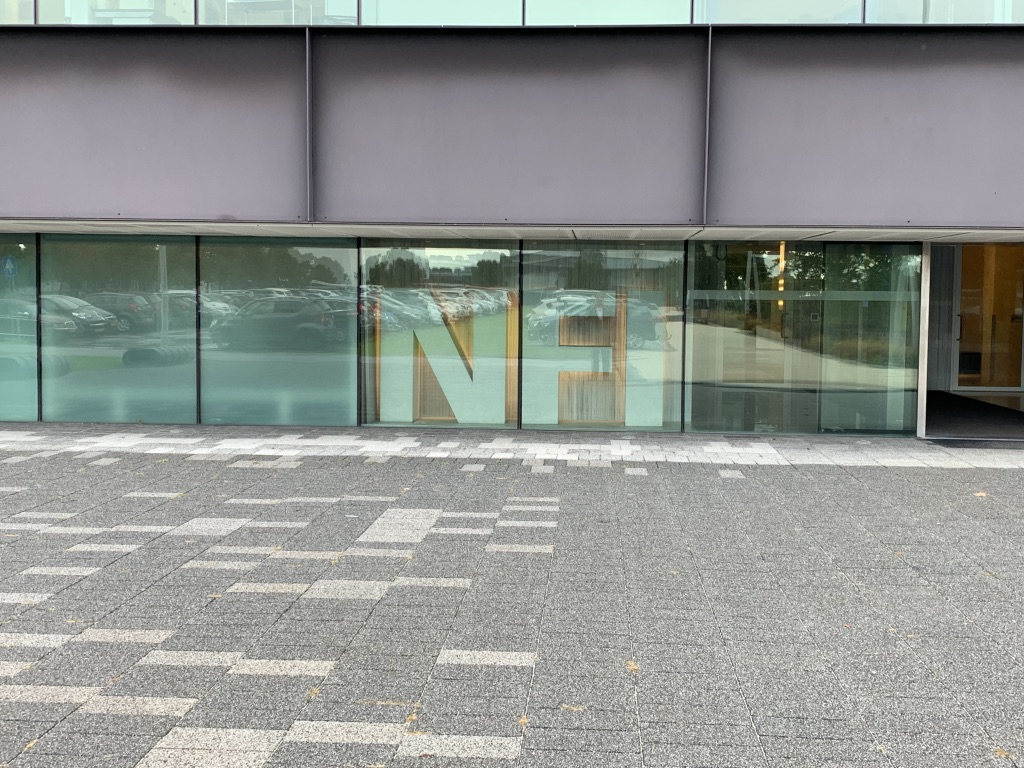 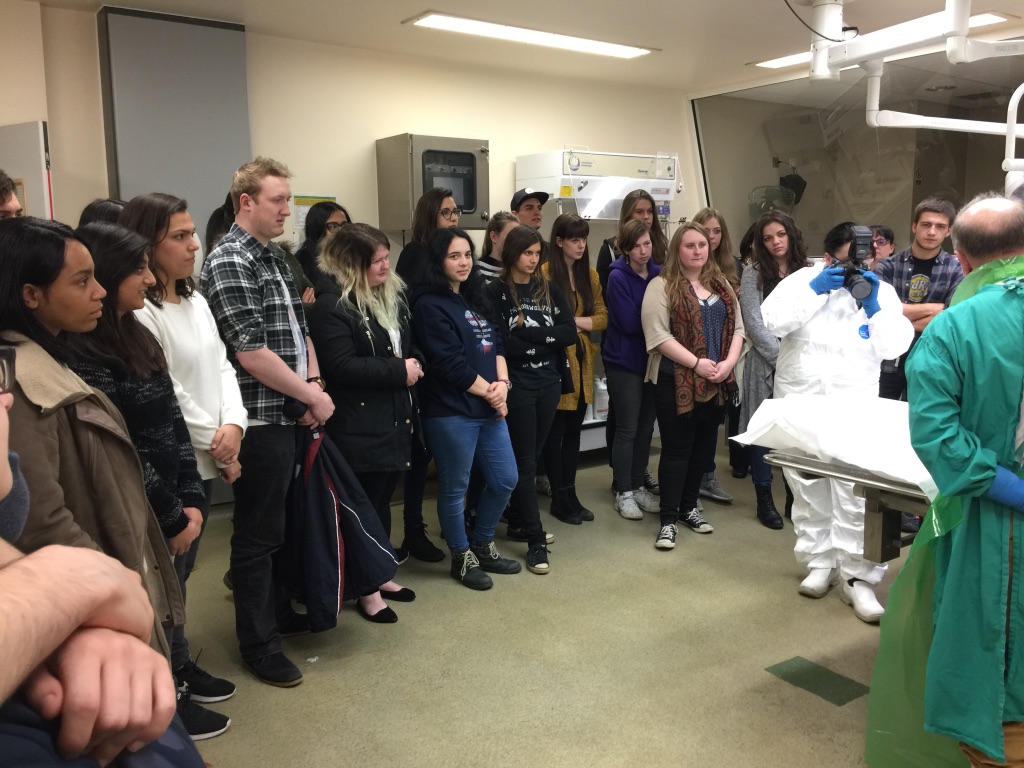 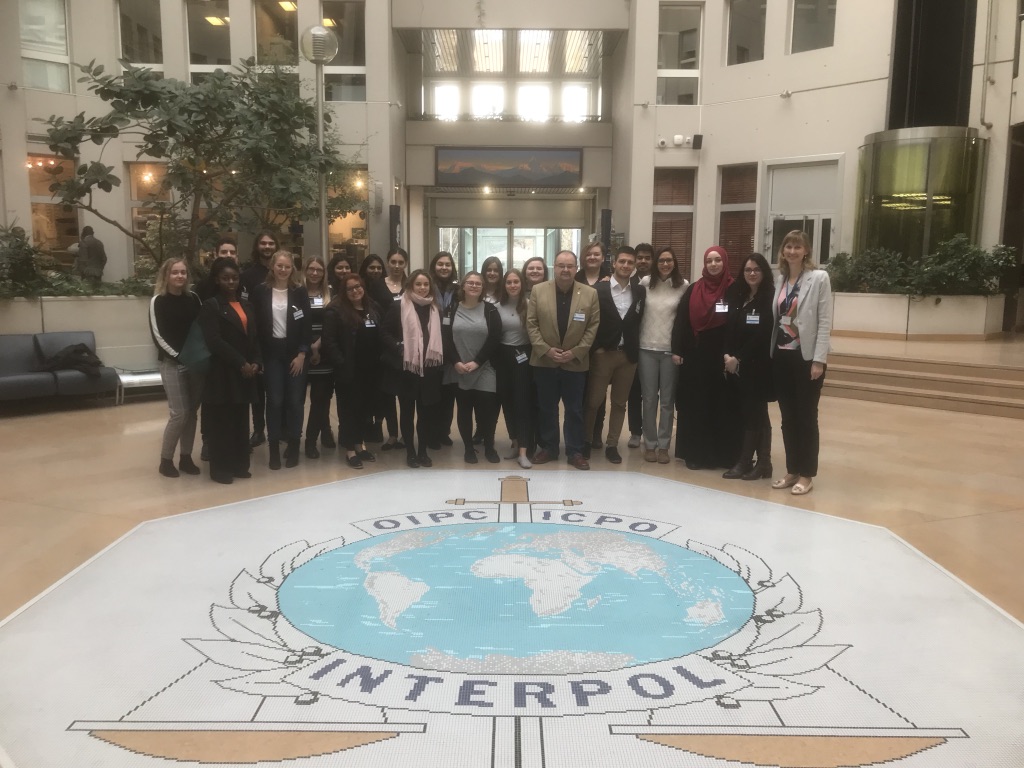 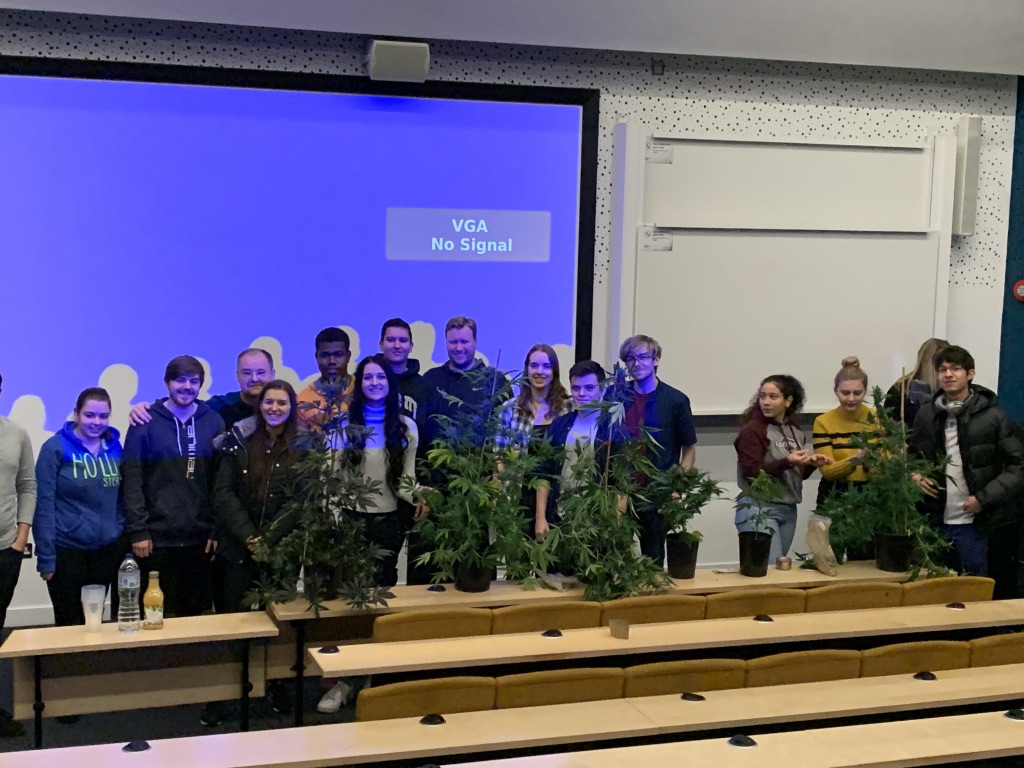 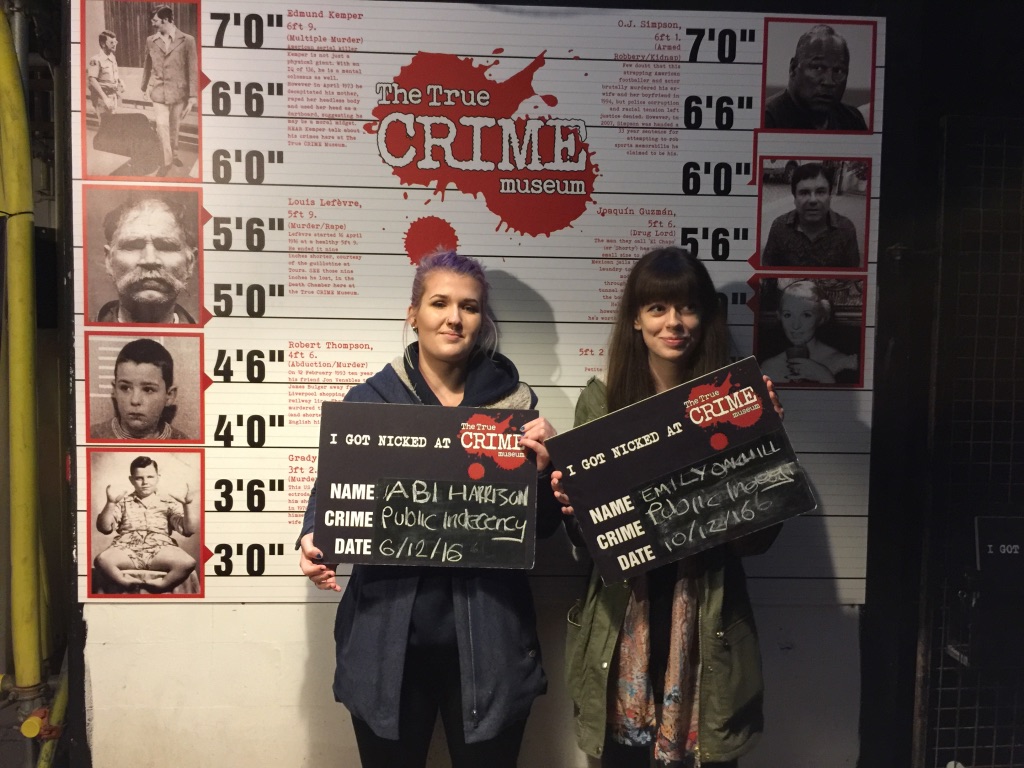 Get involved and help
Regular weekly events/talks/visits
One or two flagship events each year
Use your contacts to help set up events
Key to building the community
Students society
Active social media page (look at their photos here)
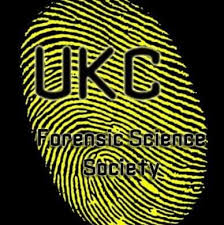 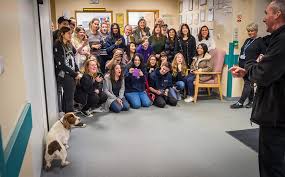 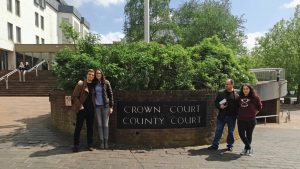 Get involved with them REALLY – it helps to get to know them as individuals
Jobs
Daily alert set for jobs specifically in forensic science.
My first job of the day/last job at night to check these
Shared in a number of ways (FB page[a]  & Chat Group[b]) 
Several student success this way  “… omg thank you so much! I am definitely going to apply for this”.
Some examples of sources
Chat Group – jobs posted quickly (short deadlines)
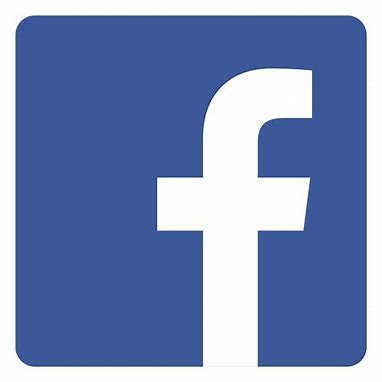 Keeping us ‘current’
Set up our Forensic Science Facebook Page (> 8years) with 2,530 followers
Please look, like and follow (Link here)
Youll see – I post in the last few weeks alone……..
Exploit Twitter
You will pick up a significant amount of professional news from a well-established Twitter account
I set this up about seven years ago and use this to share news more widely. We now have over 2,300 followers, increasing at the rate of around 10 per week.
Benefits by keeping us current, sharing our news and  expanding our digital footprint (@kentForensic)
Check on  Tweepsmap or similar.
Use the information to keep the programme
       up to date with the latest news from the 
       professional dialogue
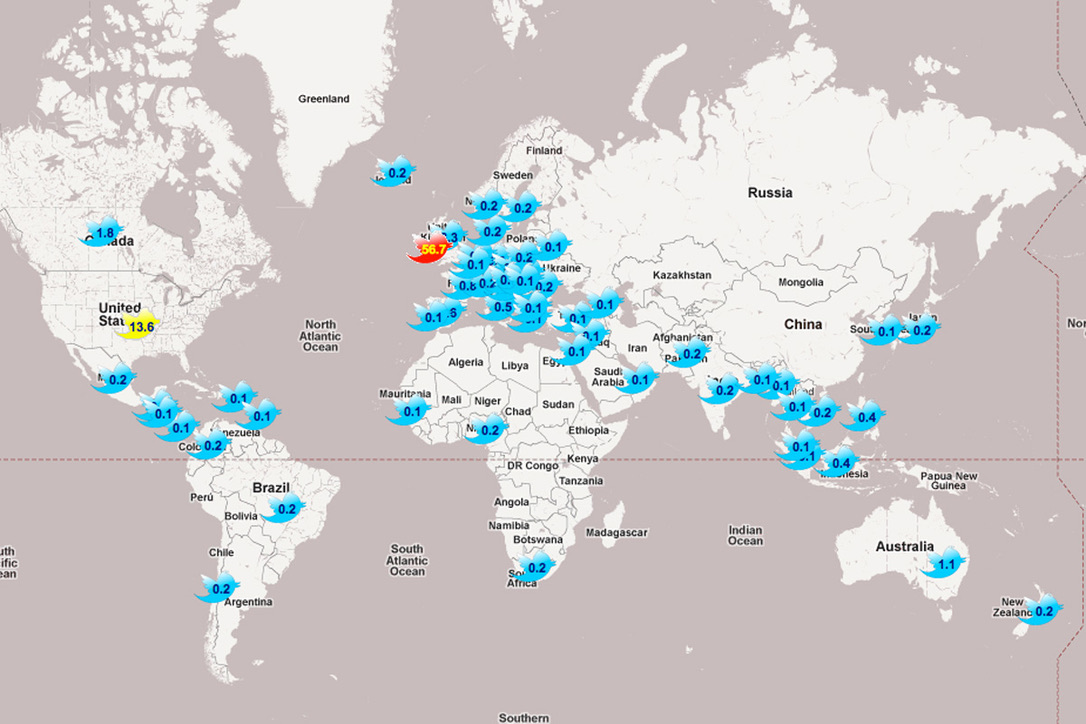 Some sources of news
Perhaps begin with  Google News Alerts (here) 
I have keywords of – forensic, police, law, crime scene but maybe experiment with your own (not exhaustive)
Curriculum fit
I visit forensic science suppliers and spend time with them going through our programme of study. 
Aimed at ensuring that we are informed by those in the profession and can produce students based upon their identified needs. Having many friends and colleagues in the profession enables me to keep close to the current practices. 
For example, parts of our forensic science program now include quality standards and standard operating procedures used by those in the profession. 
Feedback from employers is that this is a key benefit to them and additionally they can see how committed we are to maintain contact with them.
Resources
Over the years I’ve gathered together a number of academic and professional resources. Some of these can be seen here and hope they are of interest
Forensic 
E-Books
NIJ 
Resources
Fibres 
Resources
General forensic resources
Entomology 
Resources
Biochemistry 
Resources
Fingerprint 
Sourcebook
ENFSI 
Guidelines
There may be something of interest in here
Hope that some of this has been of interest
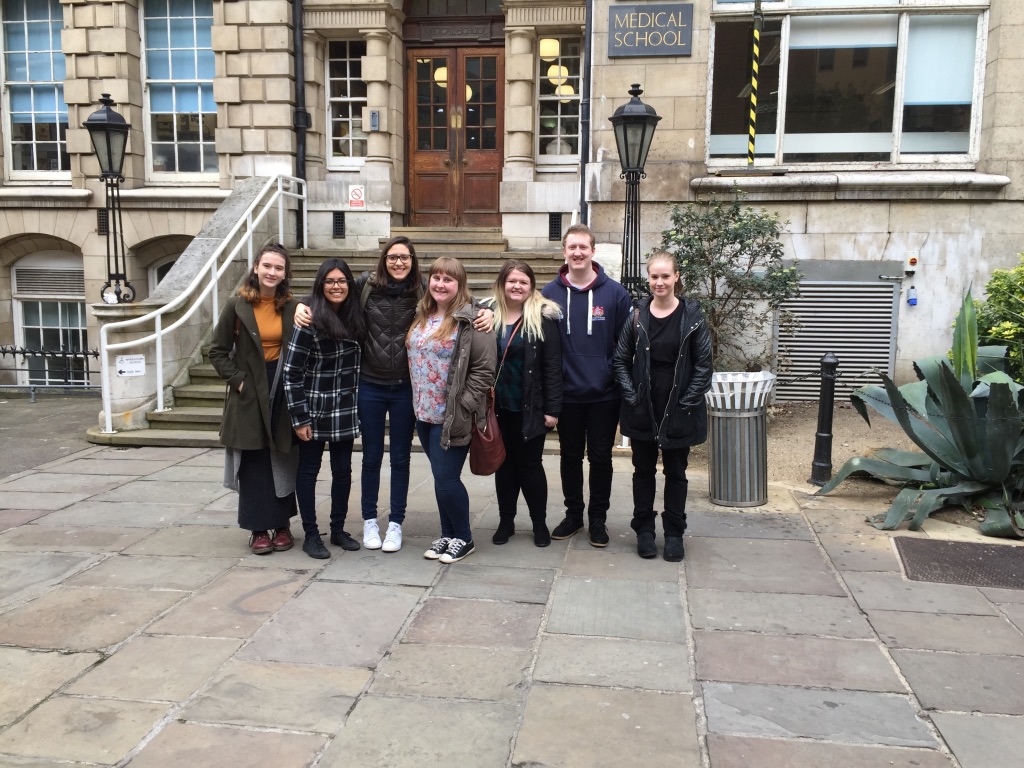 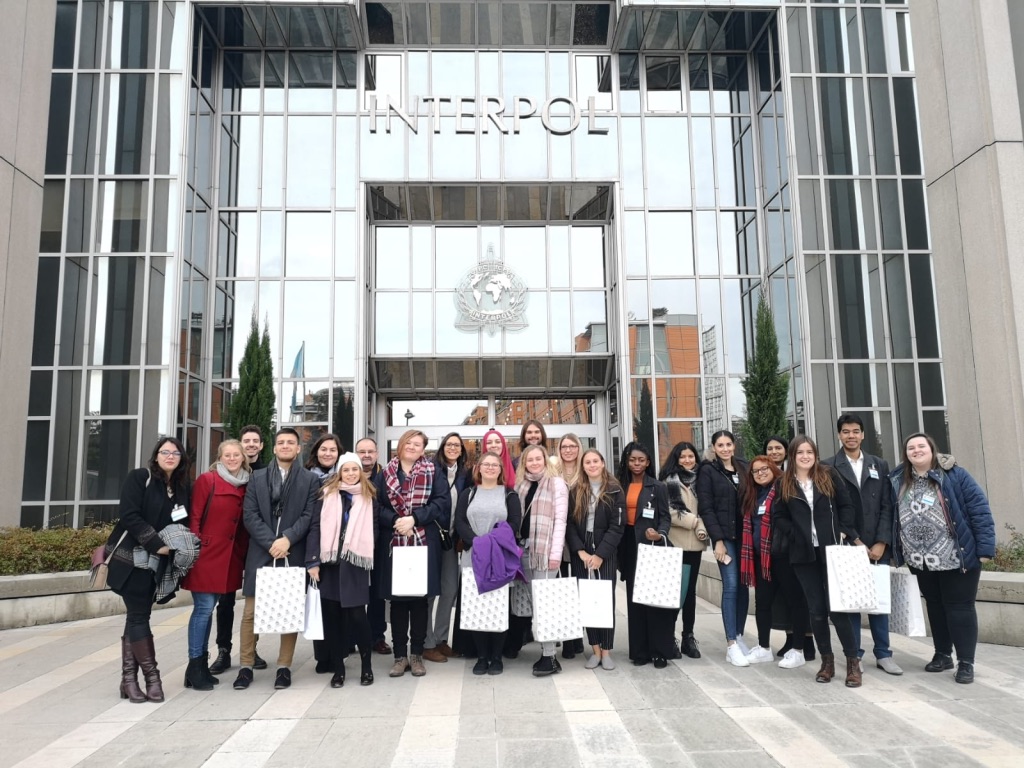 Hope youll like and follow our FB (here)
You can take a virtual tour of our campus (here)
WhatsApp me - 07595920063
Best wishes and thank you for inviting me to speak with you.
Bob
r.green@kent.ac.uk